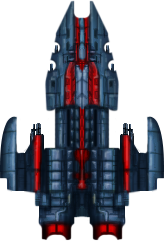 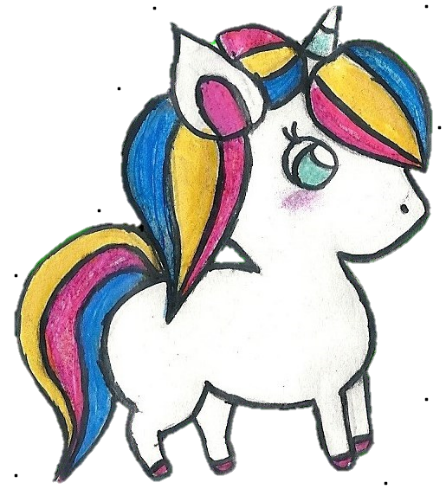 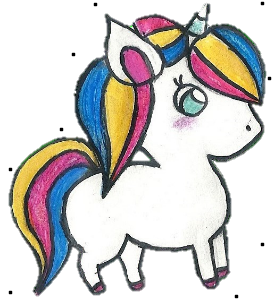 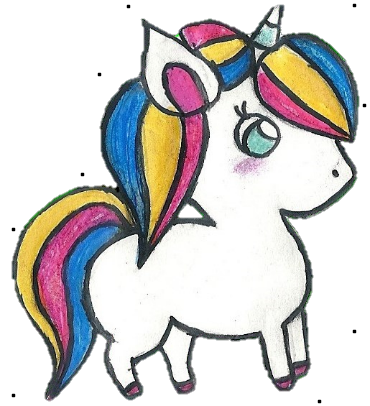 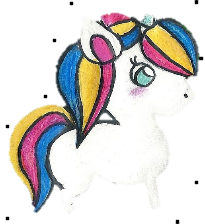 genAIRation
Lena Rost
Lorenz Müller
Daphna Beljavskij
Timeline:
Beginn

Dezember



Januar



Februar



Blocktermine
Beginn der Projektarbeit
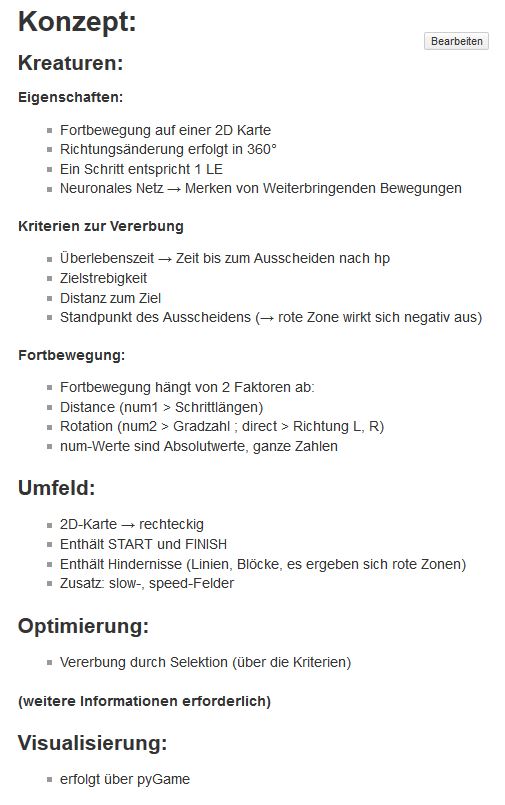 Erarbeitung vom Konzeptblatt
Was ist unser Projekt?
Wie gehen wir heran?
Welche Ziele folgen wir?

Was für Schwerpunkte?
Welche Herausforderungen?
[Speaker Notes: Unser Projekt ist eine Evolutionssimulation.
Evolution durch Selektion.
Ziel ist ein Optimierungsprozess durch Selektion zu simulieren.

Schwerpunkte siehe Wiki.
Herausforderungen waren Pygame erlernen, sinnvolle Zahlen zu finden.]
Timeline:
Beginn

Dezember



Januar



Februar



Blocktermine
Beginn der Projektarbeit
Punkte der Abarbeitung:
Eine einzelne Kreatur muss funktionieren
Bewegung
Rating
Umfeldverhalten
Funktionaler Feinschliff

In Massen simulieren

Mit mehreren Generationen simulieren

Feinschliff von gesamten Programm
[Speaker Notes: Unser Projekt ist eine Evolutionssimulation.
Evolution durch Selektion.
Ziel ist ein Optimierungsprozess durch Selektion zu simulieren.

Schwerpunkte siehe Wiki.
Herausforderungen waren Pygame erlernen, sinnvolle Zahlen zu finden.]
Timeline:
Beginn

Dezember



Januar



Februar



Blocktermine
Anfänge des Codes
Kreatur als Klasse
Wichtig für viele Kreaturen später

Bewegung nach Schatzsucher-prinzip
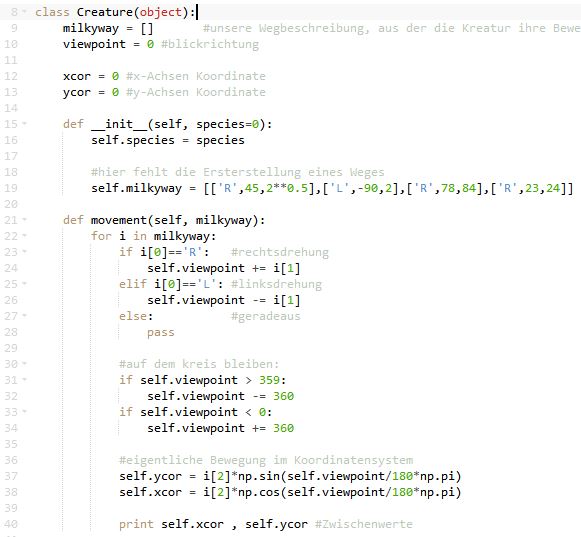 [Speaker Notes: Das wurde zu unserem Hauptcode!]
Timeline:
Beginn

Dezember



Januar



Februar



Blocktermine
Wer ist besser?
Rating bestimmt, welche Kreaturen sich durchsetzen

Mehrere Faktoren
Zielstrebigkeit
Distanz zum Ziel
Weglänge

Meilensteine bewertung
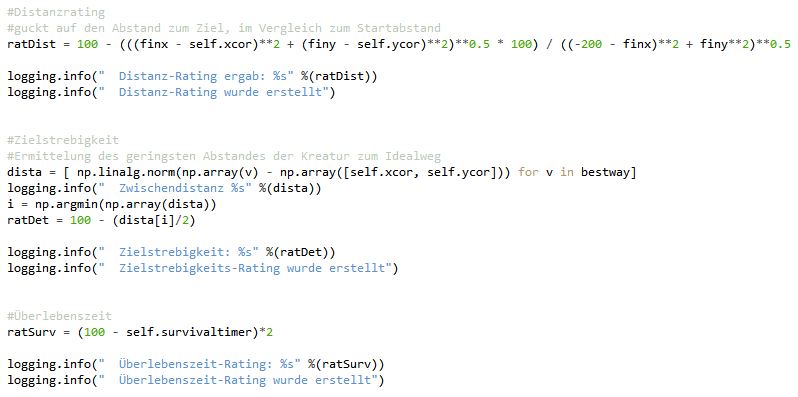 [Speaker Notes: Rating = Selektionsdruck]
Timeline:
Beginn

Dezember



Januar



Februar



Blocktermine
Wer ist besser?
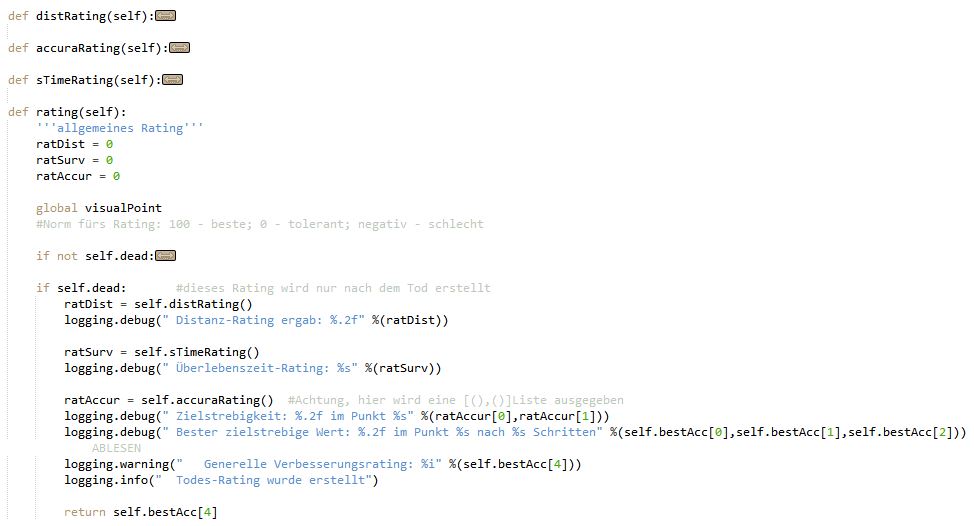 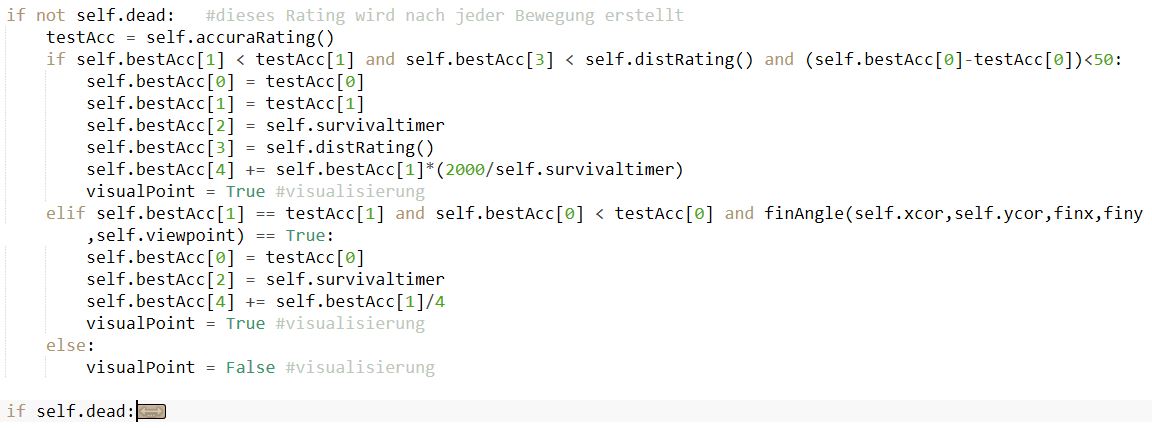 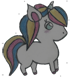 [Speaker Notes: Rating = Selektionsdruck]
Timeline:
Beginn

Dezember



Januar



Februar



Blocktermine
Somewhere over 			the Rainbow
Erste Visualisierung mit Turtle
Analytische Möglichkeiten
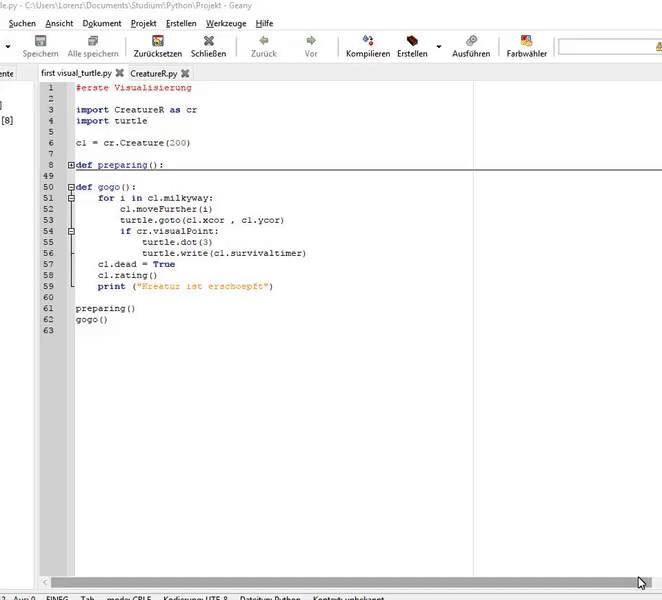 Timeline:
Beginn

Dezember



Januar



Februar



Blocktermine
Somewhere over 			the Rainbow
Erste Visualisierung mit Turtle
Analytische Möglichkeiten

Eigentliche Visualisierung mit Pygame
Design Möglichkeiten

#designedbyDaphna
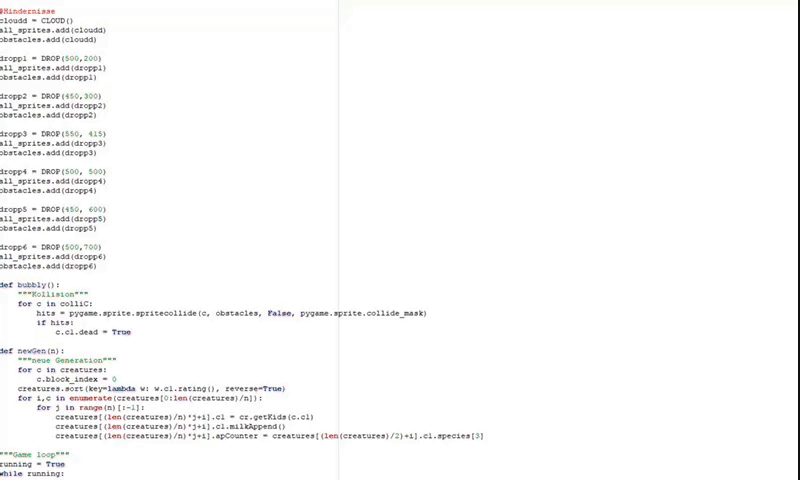 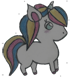 Timeline:
Beginn

Dezember



Januar



Februar



Blocktermine
Somewhere over 			the Rainbow
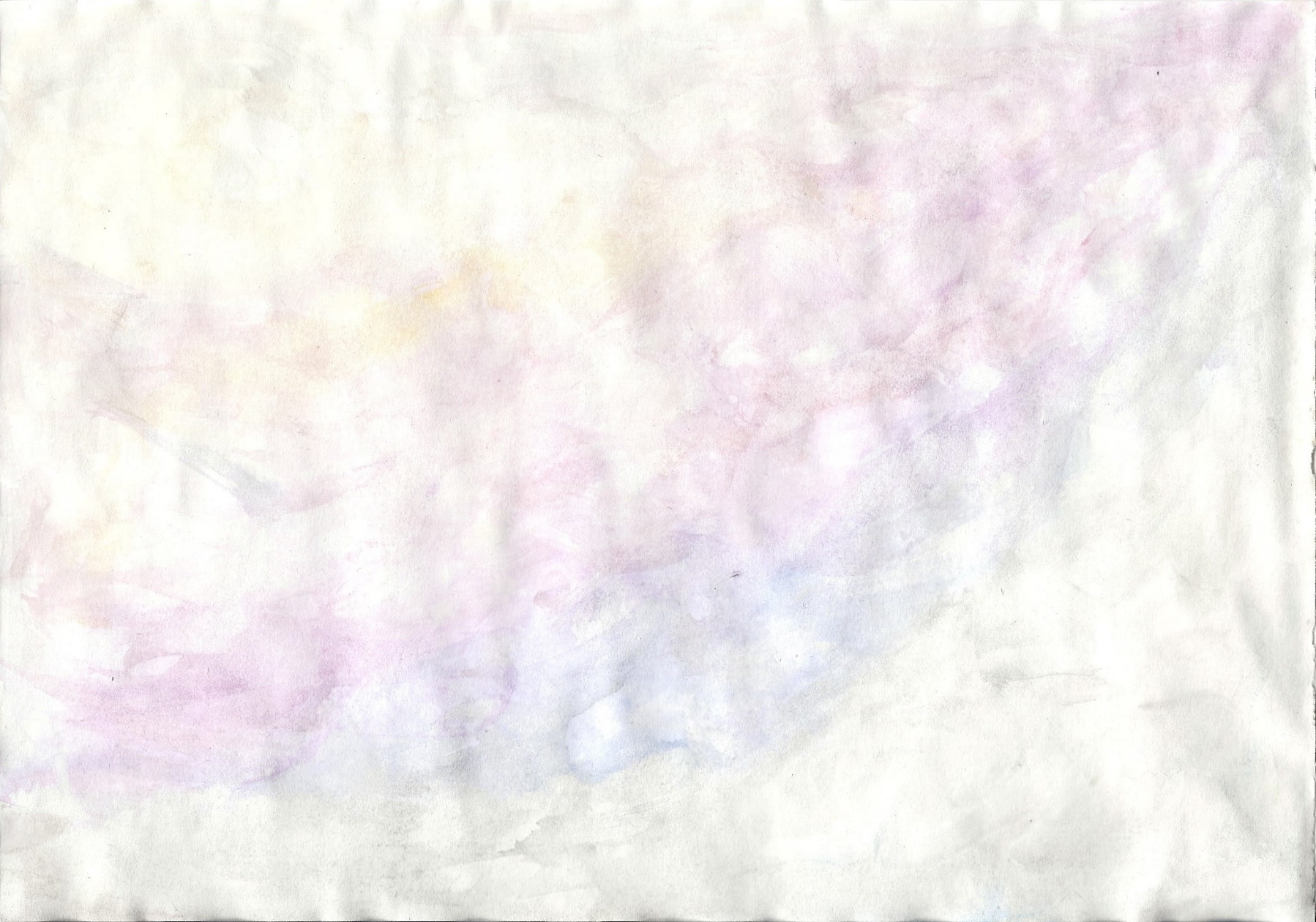 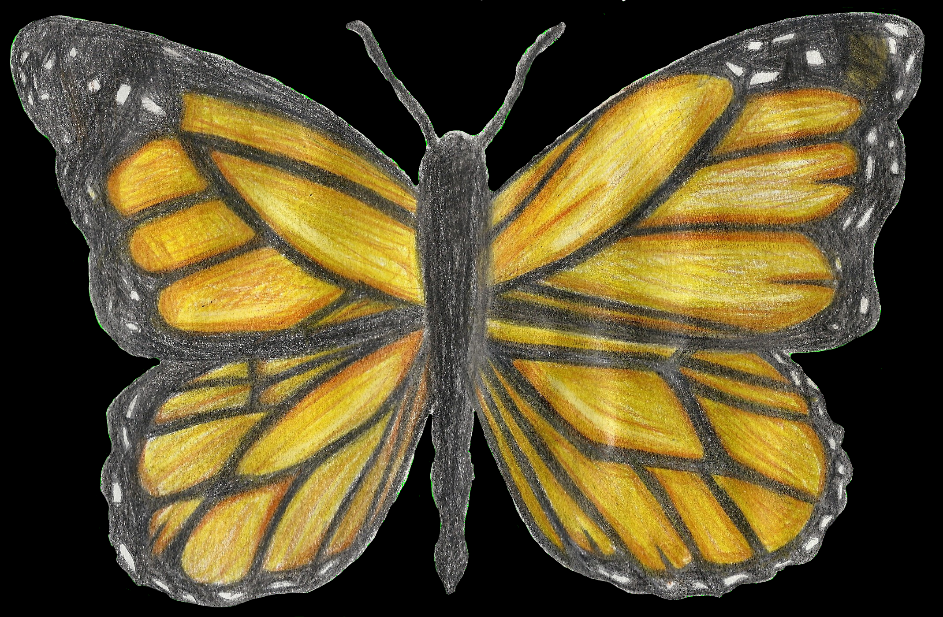 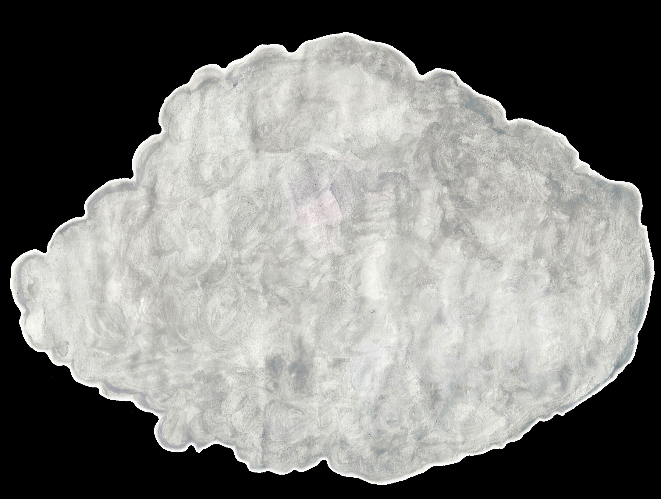 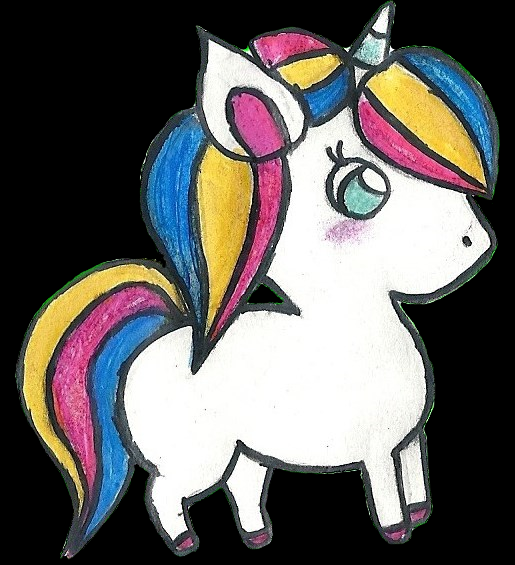 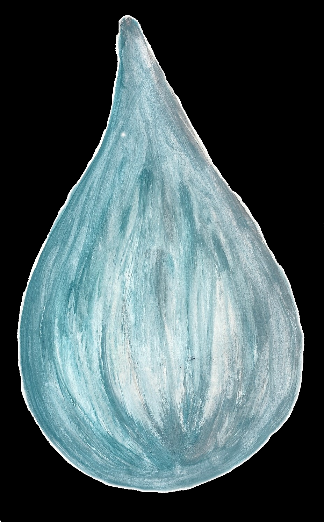 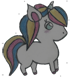 Timeline:
Beginn

Dezember



Januar



Februar



Blocktermine
Vermächtnis der Einhörner
Vererbung für nachkommende Generationen

Input des Vaters muss Wegbeschreibung verändern
Milkyway umstrukturieren
Aus milkyway einen Input für Tochtergeneration erstellen
milkyway
mommiesway
milkyway newGen
[Speaker Notes: Umstrukturieren um milkyway kontinuierlich erweiterbar machen zu können
und entweder nach spezies oder nach input abhängig zu machen!]
Timeline:
Beginn

Dezember



Januar



Februar



Blocktermine
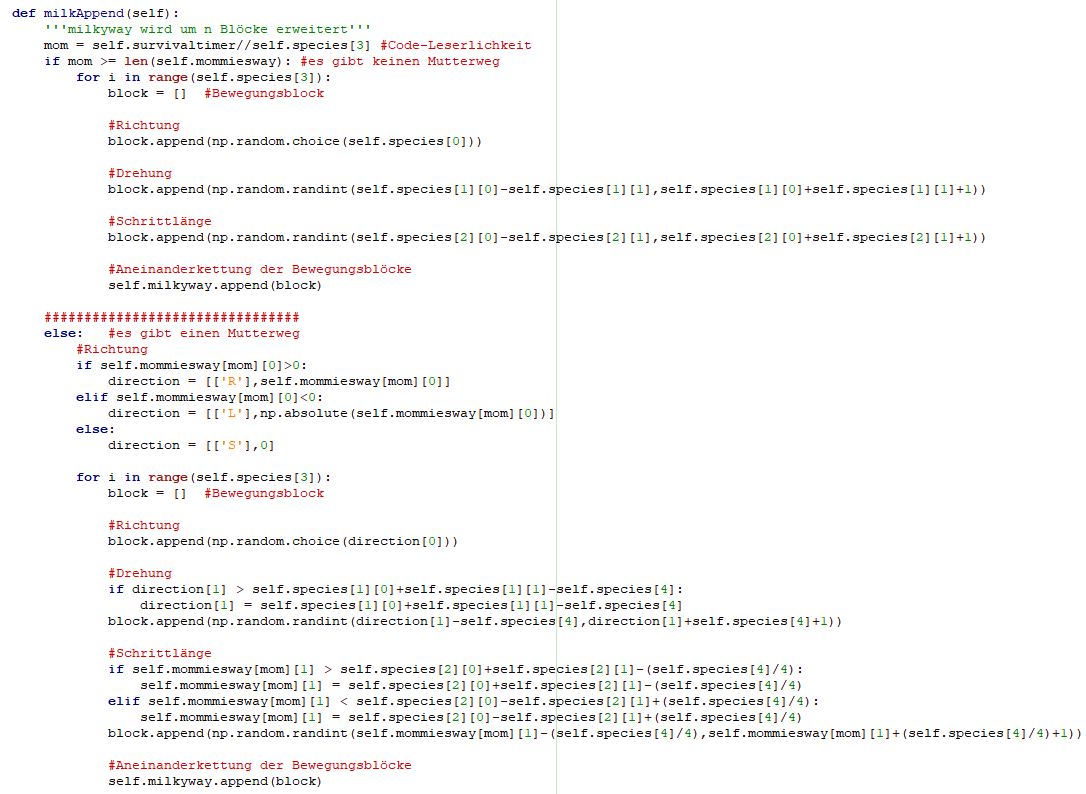 Vermächtnis der Einhörner
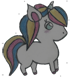 [Speaker Notes: Umstrukturieren um milkyway kontinuierlich erweiterbar machen zu können
und entweder nach spezies oder nach input abhängig zu machen!]
Timeline:
Beginn

Dezember



Januar



Februar



Blocktermine
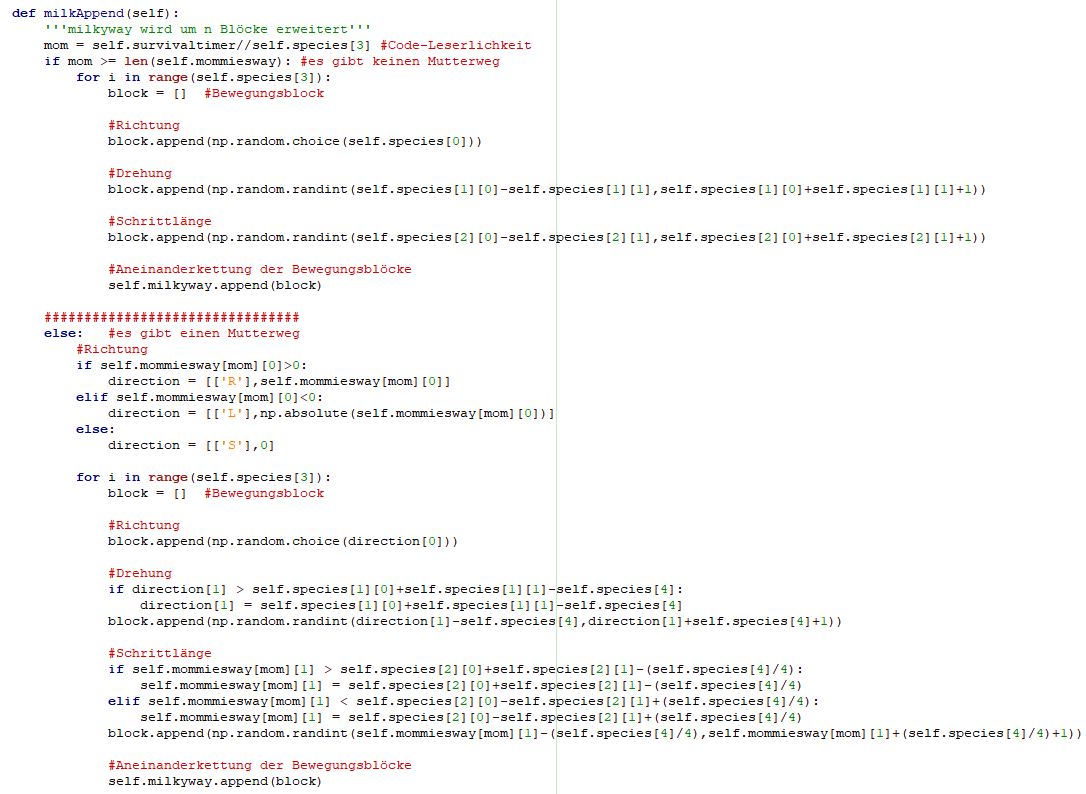 Vermächtnis der Einhörner
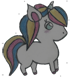 [Speaker Notes: Umstrukturieren um milkyway kontinuierlich erweiterbar machen zu können
und entweder nach spezies oder nach input abhängig zu machen!]
Timeline:
Beginn

Dezember



Januar



Februar



Blocktermine
Vermächtnis der Einhörner
Vererbung für nachkommende Generationen

Input des Vaters muss Wegbeschreibung verändern
Milkyway umstrukturieren
Aus milkyway einen Input für Tochtergeneration erstellen
Eigenschaften durch Spezien definiert
Ändern sich kaum bis auf geringe Mutation
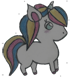 [Speaker Notes: Umstrukturieren um milkyway kontinuierlich erweiterbar machen zu können
und entweder nach spezies oder nach input abhängig zu machen!]
Timeline:
Beginn

Dezember



Januar



Februar



Blocktermine
Invasion?!!
Pygame gab Möglichkeit für die Simulation von massenhaft Kreaturen

Pygame-Klasse die eine Kreatur, ihre Bilder erschafft und ihre Bewegung abruft
Timeline:
Beginn

Dezember



Januar



Februar



Blocktermine
Invasion?!!
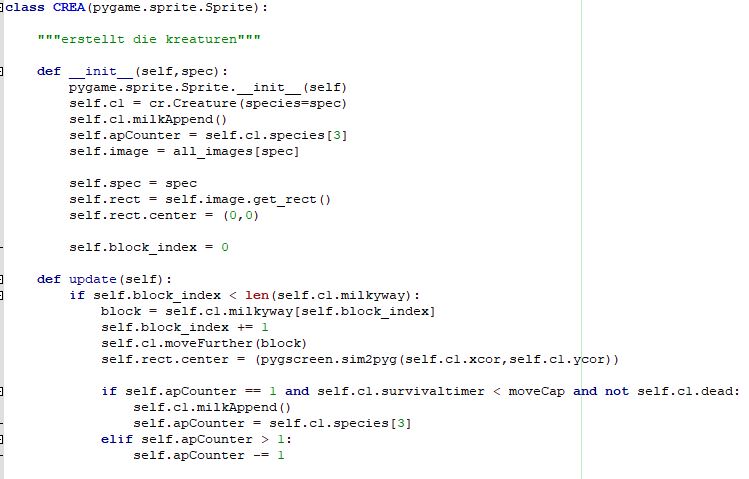 Pygame gab Möglichkeit für die Simulation von massenhaft Kreaturen

Pygame-Klasse die eine Kreatur, ihre Bilder erschafft und ihre Bewegung abruft
Timeline:
Beginn

Dezember



Januar



Februar



Blocktermine
Invasion?!!
Kollision und Hitboxen


Masken um auf rechteckige Hitboxen zu verzichten
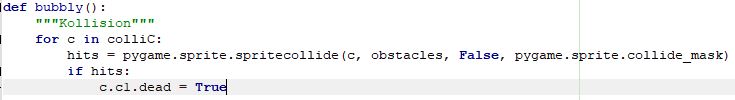 Timeline:
Beginn

Dezember



Januar



Februar



Blocktermine
Invasion?!!
Generationen bis in die Unendlichkeit!

CreatureR gibt alle Grundlagen, aber in Pygame findet die Selektion statt
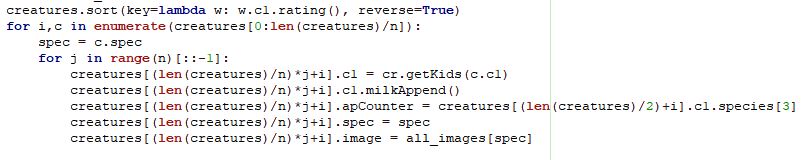 Timeline:
Beginn

Dezember



Januar



Februar



Blocktermine
Schleifstein ^-^
Feinschliff vom gesamten Programm im Blocktermin
Rating-tuning
Design erweitern
Spezien hinzufügen
Fenster verschönern
Letzte Bugs beseitigen
Timeline:
Beginn

Dezember



Januar



Februar



Blocktermine
…und noch viel viel weiter
Was kann noch kommen?
Weitere Spezien
Flexiblere Visualisierung
Koordinatenumrechner
Weitere Bugs beheben
Interface hinzufügen